Тема:
Кровотечения
Первая медицинская помощь при разных видах               кровотечений.
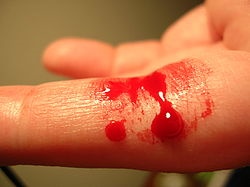 Автор - Безменова Галина Степановна – учитель биологии МБОУ «СОШ№1»г . Емва
Вопросы урока:
 виды кровотечений.
 Способы их остановки. 
Порядок наложения давящей повязки и кровоостанавливающего жгута.
Виды кровотечений:
Наружное (истечение крови на поверхности тела)
Внутреннее (истечение крови во внутренние органы, полости и ткани
Венозное (кровь темного цвета, вытекает из раны непрерывно, спокойно
Артериальное (кровь алого цвета, вытекает пульсирующей струей
Капиллярное (кровь сочиться по всей поверхности раны
Паренхиматозным (наблюдается при повреждении таких органов, как печень, селезенка и др.
Смешанное (имеет признаки артериального и венозного.
Способы остановки кровотечения:
Пальцевое прижатие сосуда несколько выше кровоточащей раны
Наложение закрутки
Наложение жгута на 3-5см выше раны
Наложение давящей повязки на место кровотечения
Максимальное сгибание повязки на место кровотечение
Придать поврежденной конечности возвышенного положения
Средства для остановки кровотечения:
Табельные                           Подручные
  (перевязочные                     (простынь, доски
материалы, бинты,                ткань, палочка,  
повязки, вата, спирт,               ремень)
йод, перекись водорода
 и т.д.)
Артериальное кровотечение
Кровь ярко-алая.
Вытекает пульсирующей струёй.
Наиболее опасно для жизни пострадавшего.

Венозное кровотечение.

Кровь темно-вишневого цвета.
Вытекает непрерывной струёй из раны, образуя как бы валик над раной.
Способы остановки кровотечения.
Создание возвышенного положения конечности.
Максимальное сгибание конечности в суставе.
Наложение давящей повязки.
Пальцевое прижатие сосуда.
Наложение жгута или закрутки.
ПМП при артериальных кровотечениях. Точки пальцевого прижатия артерий.
Порядок наложения давящей повязки и кровоостанавливающего жгута.
Жгут необходимо накладывать немного выше самой раны (на 3-5 см),подложив под  жгут ткань и  прикреплять записку с указанием времени, когда жгут наложили. Жгут можно держать не более 2-х часов, в зависимости от времени года.
Внутреннее кровотечение.
СПАСИБО
ЗА
ВНИМАНИЕ!